Обработка накладного кармана с отворотом.
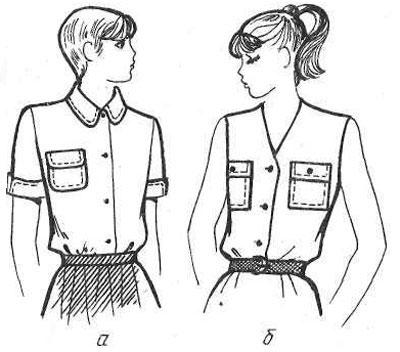 Голубая страница истории.
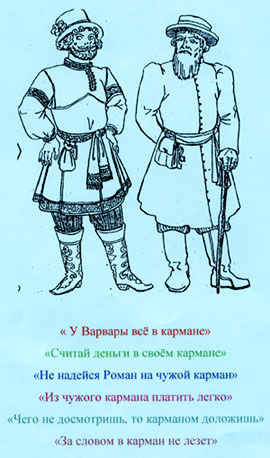 Желтая страница истории.
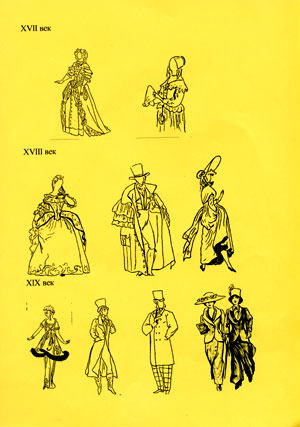 Розовая страница истории.
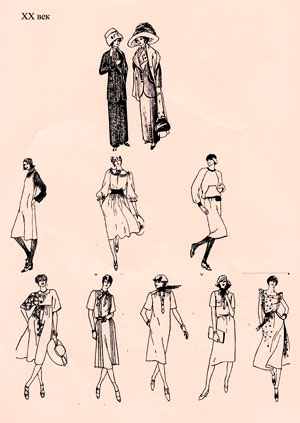 Разновидности карманов.
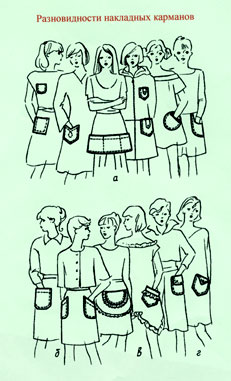 Техника безопасности.
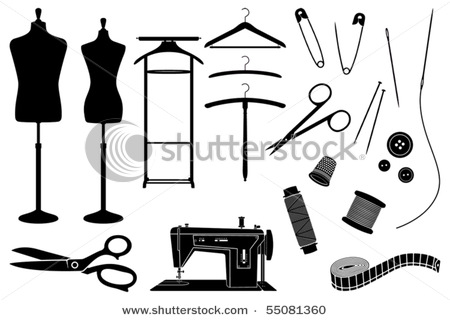 План обработки кармана.
Подогнуть нижний срез обтачки на изнаночную сторону на 10 мм., заметать по сгибу, приутюжить.
Сложить детали обтачки и кармана лицевыми сторонами внутрь, уравнять края.
Сметать, а затем обтачать на 10 мм. отвороты по трем сторонам. Подрезать швы в уголках. 
Вывернуть отворот на лицевую сторону, выправить уголки, выметать швы на ребро с трех сторон. Выполнить влажно-тепловую обработку отворота и кармана.
Подогнуть боковые и нижний срезы кармана на изнаночную сторону, заметать по сгибу.
Наложить карман на основную деталь по центру, приколоть, наметать. Настрочить карман.
Проверьте правильность выполнения работы: 
ширину и длину карманов; 
ширину отворота; 
аккуратность проведения влажно-тепловой обработки кармана.
Спасибо за внимание!До новых встреч!
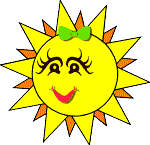